Colegio Nuestra Señora de Pompeya
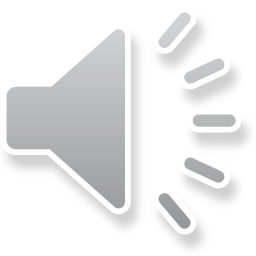 Priorización curricular
Matemática diferenciada
Polinomios
4º Medio
Valeria Farías Piña
Priorización curricular 

Unidad: Unidad 2 -  Funciones polinomiales
Nivel: 1
Objetivo de aprendizaje priorizado:   AE 07 Conocen y aplican los teoremas del resto y del factor en la transformación de polinomios por factorización y en la resolución de ecuaciones.
Objetivo de aprendizaje para la actividad: 
Dividir polinomios usando la división sintética, identificando cociente y resto de la división. 
Determinar el resto de una división usando el teorema del resto 
Descripción de la actividad: Se presenta la división sintética como un método que permite encontrar el cociente y resto de una división, a partir de los coeficientes numéricos del polinomio y el cero del divisor. Del mismo modo se da conocer el teorema del resto. Se propone una guía de trabajo de carácter formativo para ser realizada por el estudiante.
Objetivo
Dividir polinomios usando la división sintética, identificando cociente y resto de la división.
Determinar el resto de una división usando el teorema del resto
División sintética
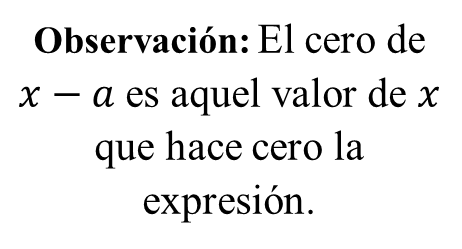 Número con signo contrario
Ejemplos
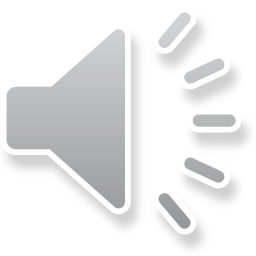 Cero del divisor
Cero del divisor
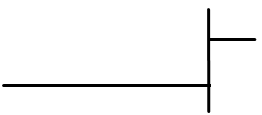 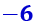 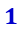 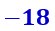 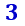 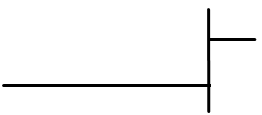 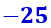 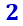 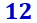 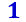 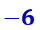 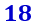 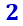 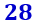 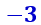 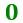 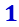 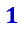 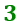 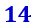 Ejemplos
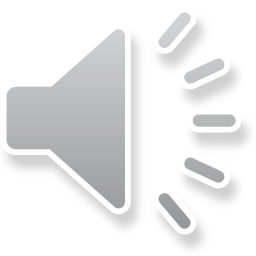 Cero del divisor
Cero del divisor
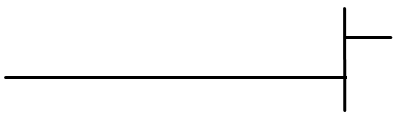 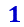 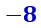 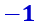 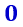 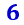 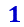 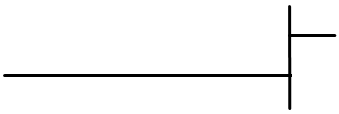 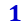 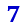 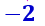 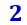 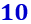 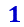 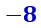 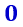 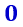 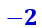 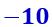 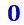 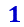 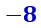 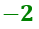 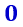 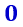 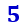 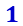 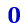 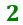 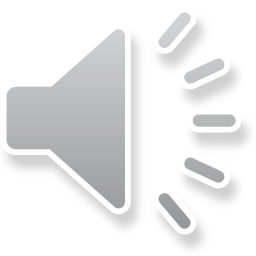 Teorema del resto
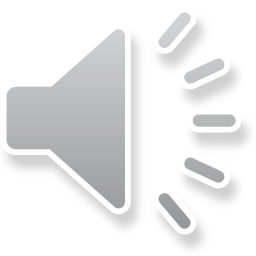 Cero del divisor
Cero del divisor
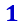 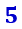 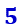 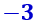 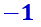 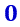 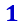 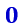 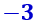 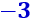 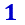 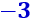 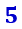 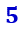 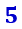 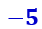 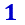 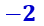 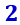 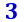 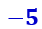 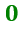 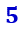 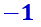 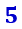 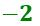 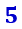 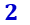 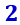 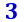 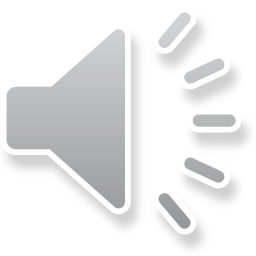 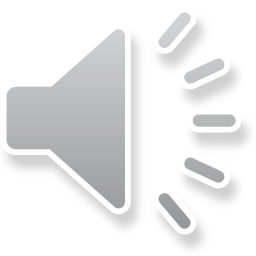 Ahora practica tú
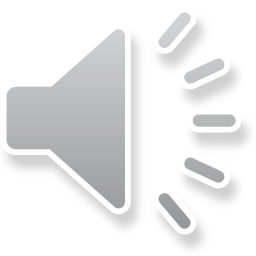 Descarga desde página web la actividad correspondiente y sigue las instrucciones.



Puedes escribir tus consultas al correo:
profesora.valeria.matematica@gmail.com